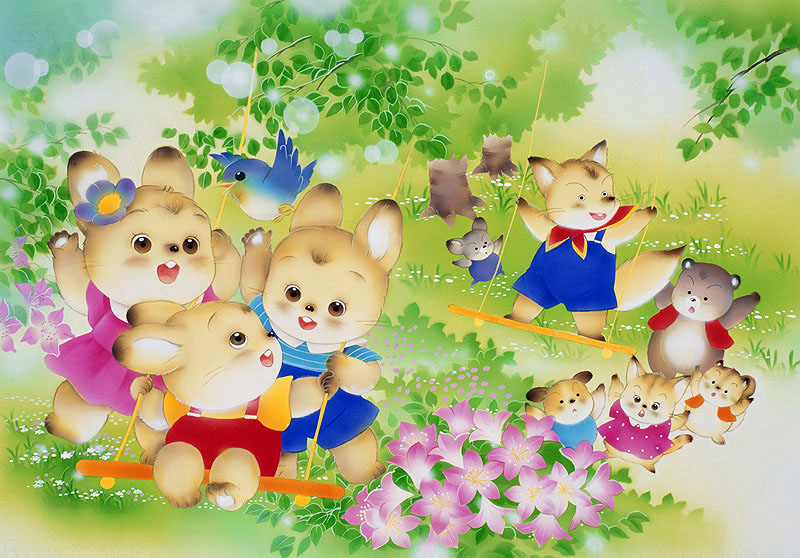 Презентация 
Для малышей
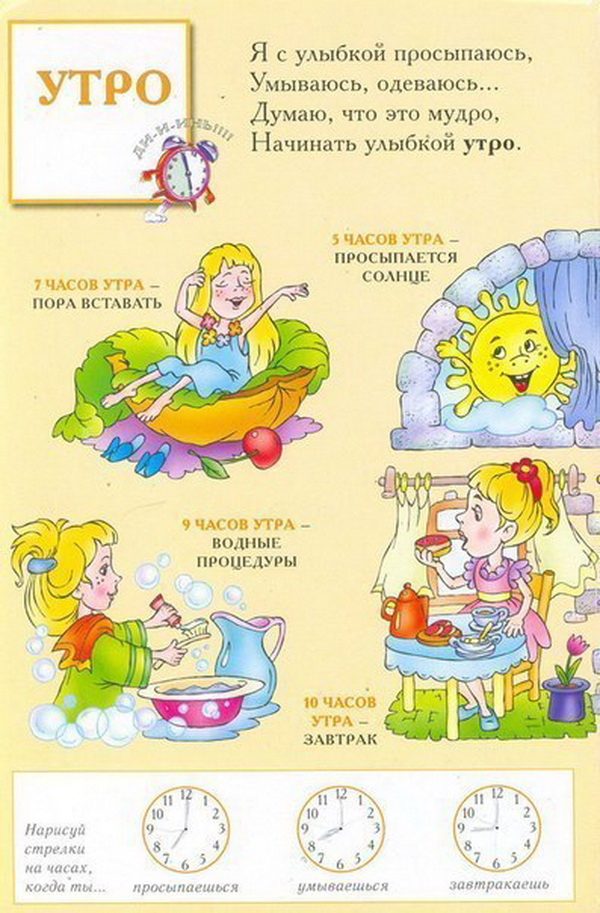 Время суток
утро
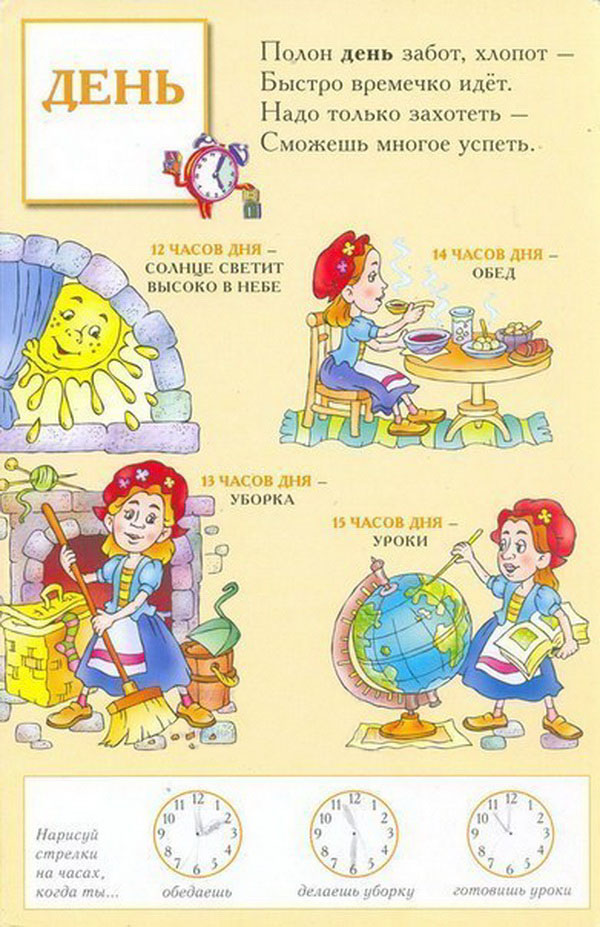 день
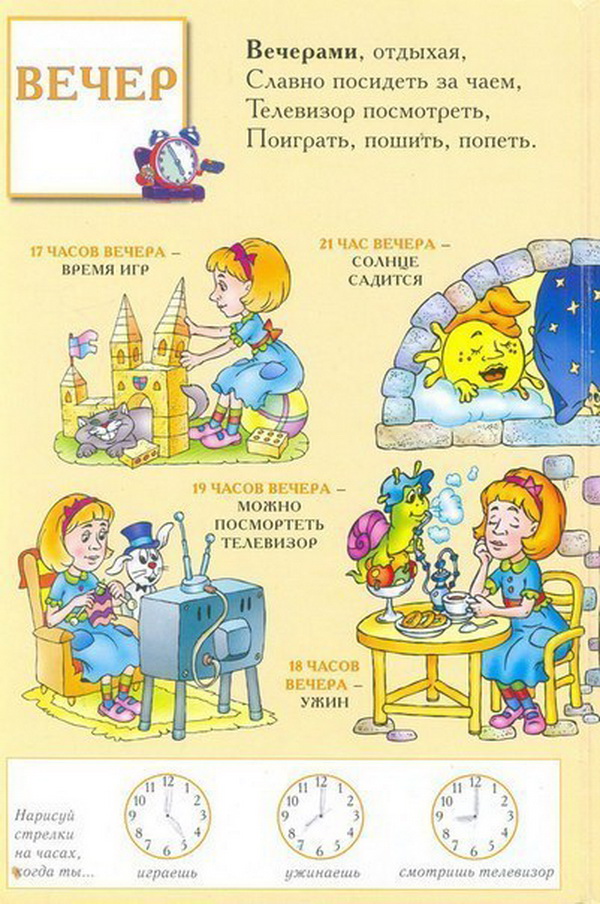 вечер
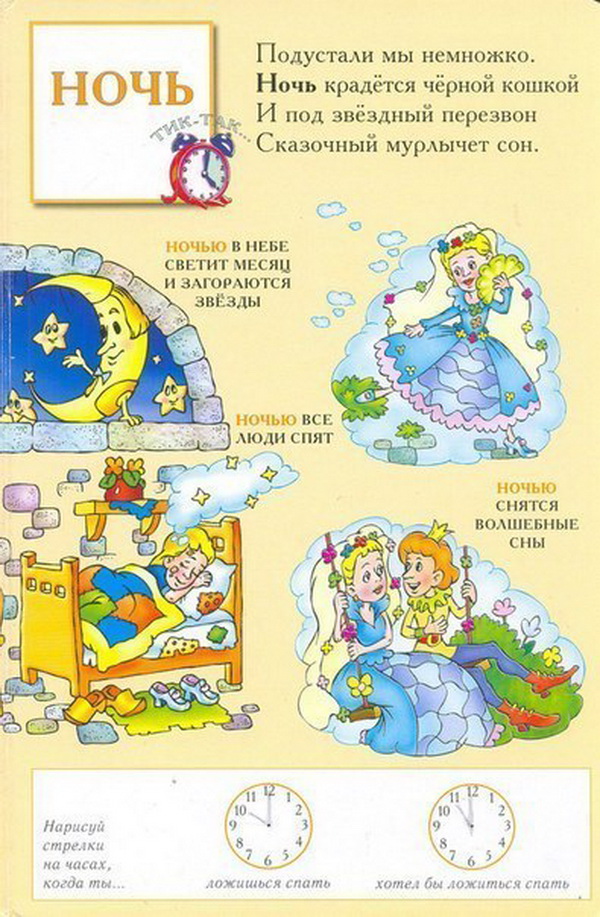 ночь
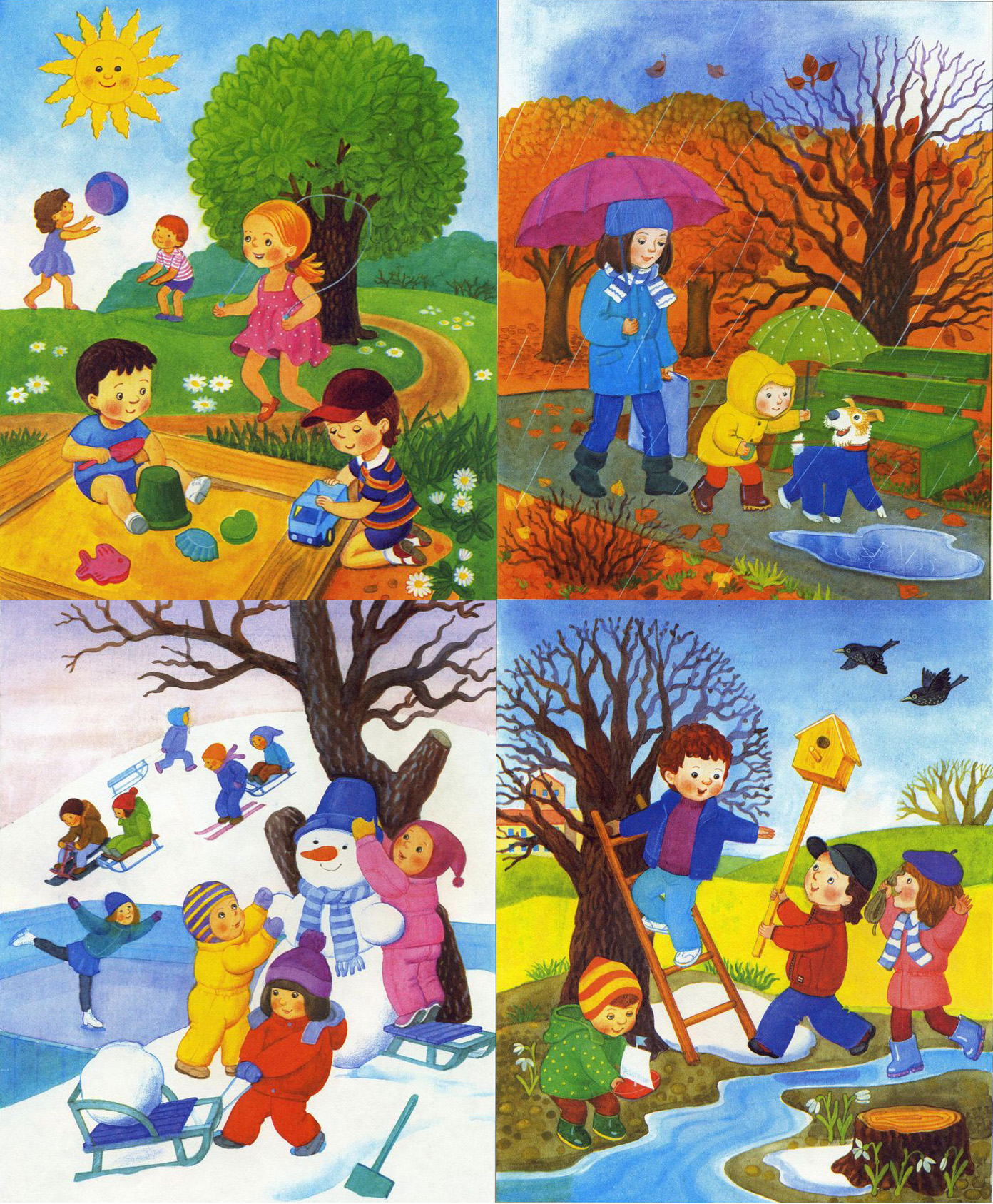 Времена года
лето
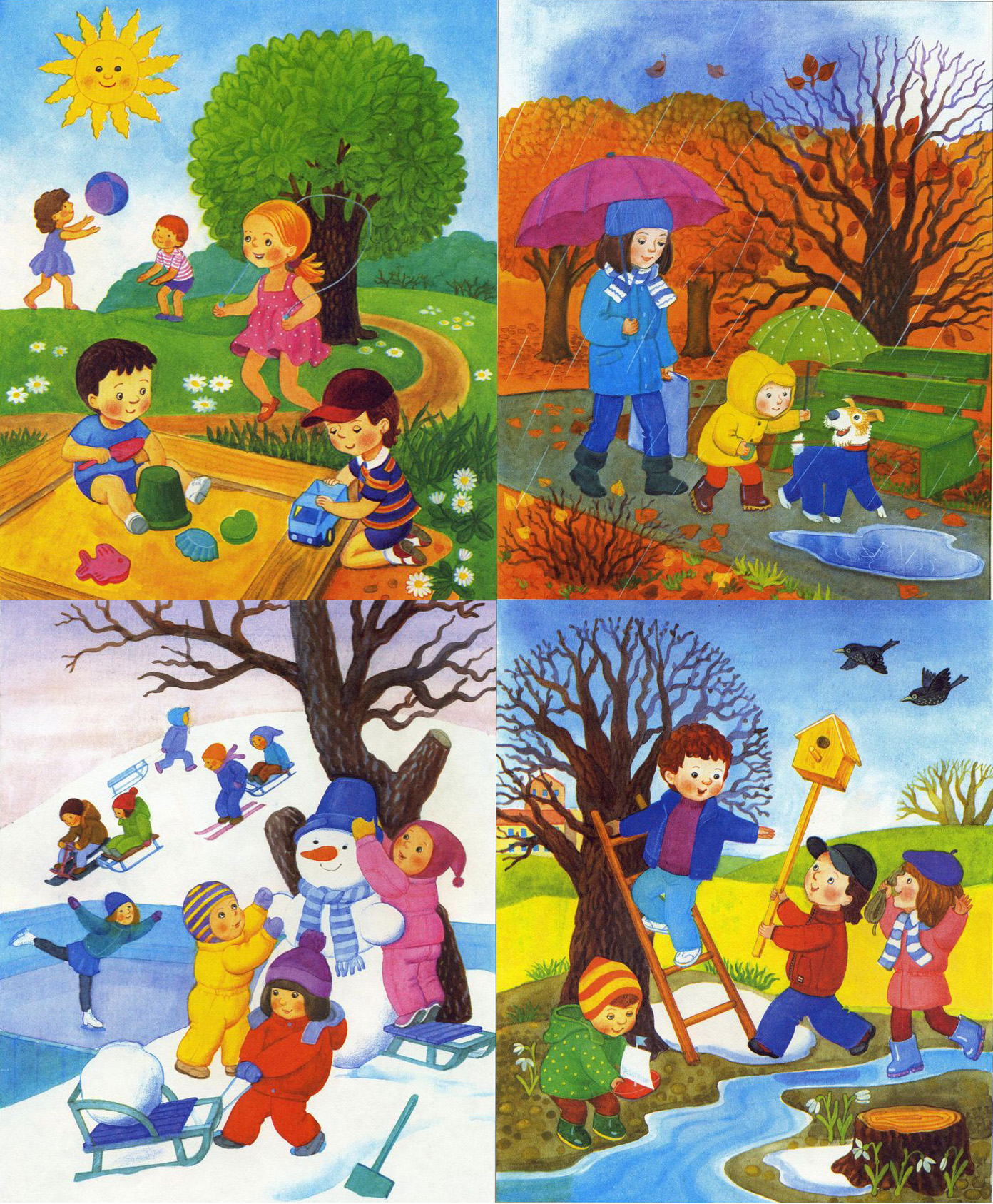 осень
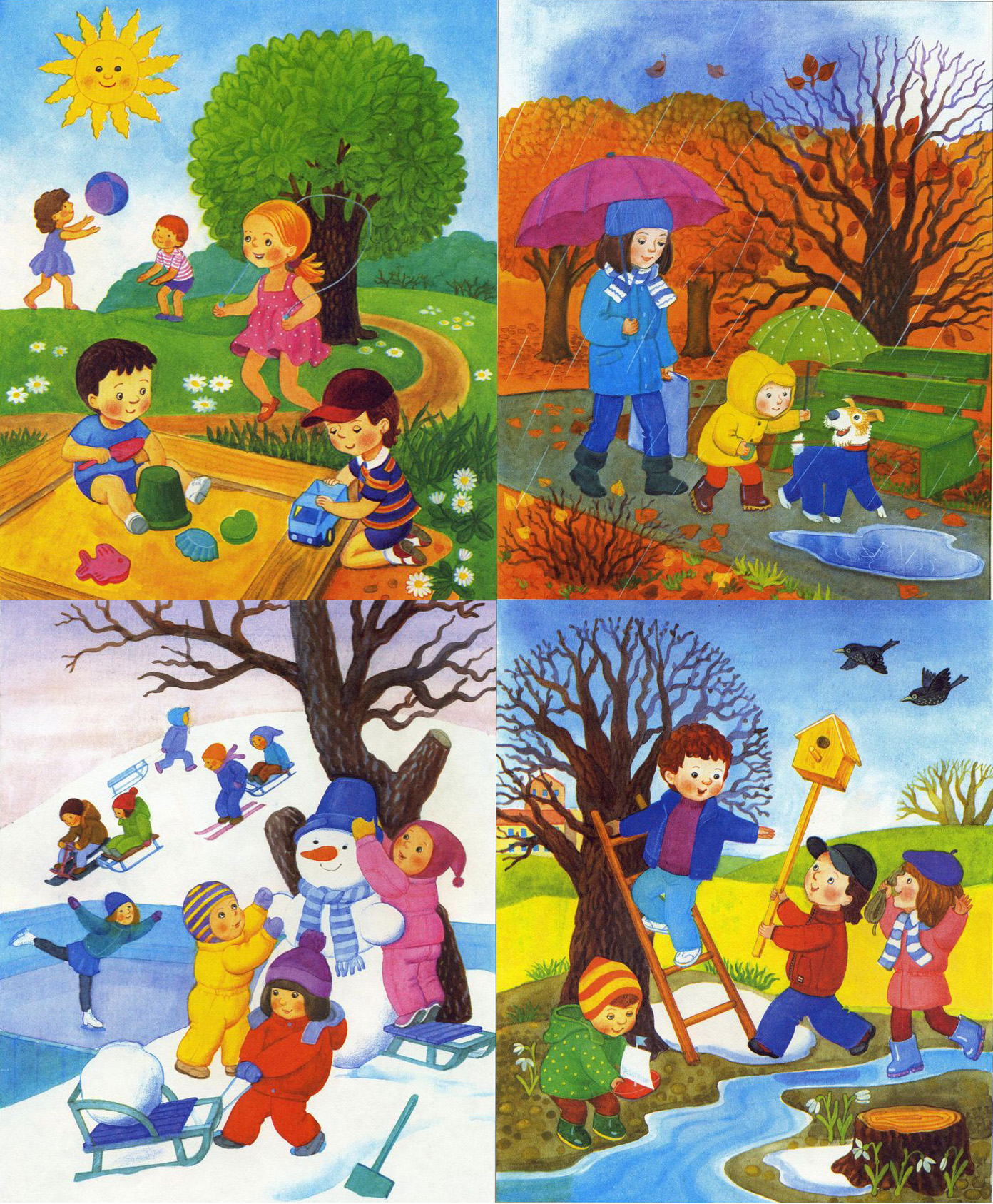 зима
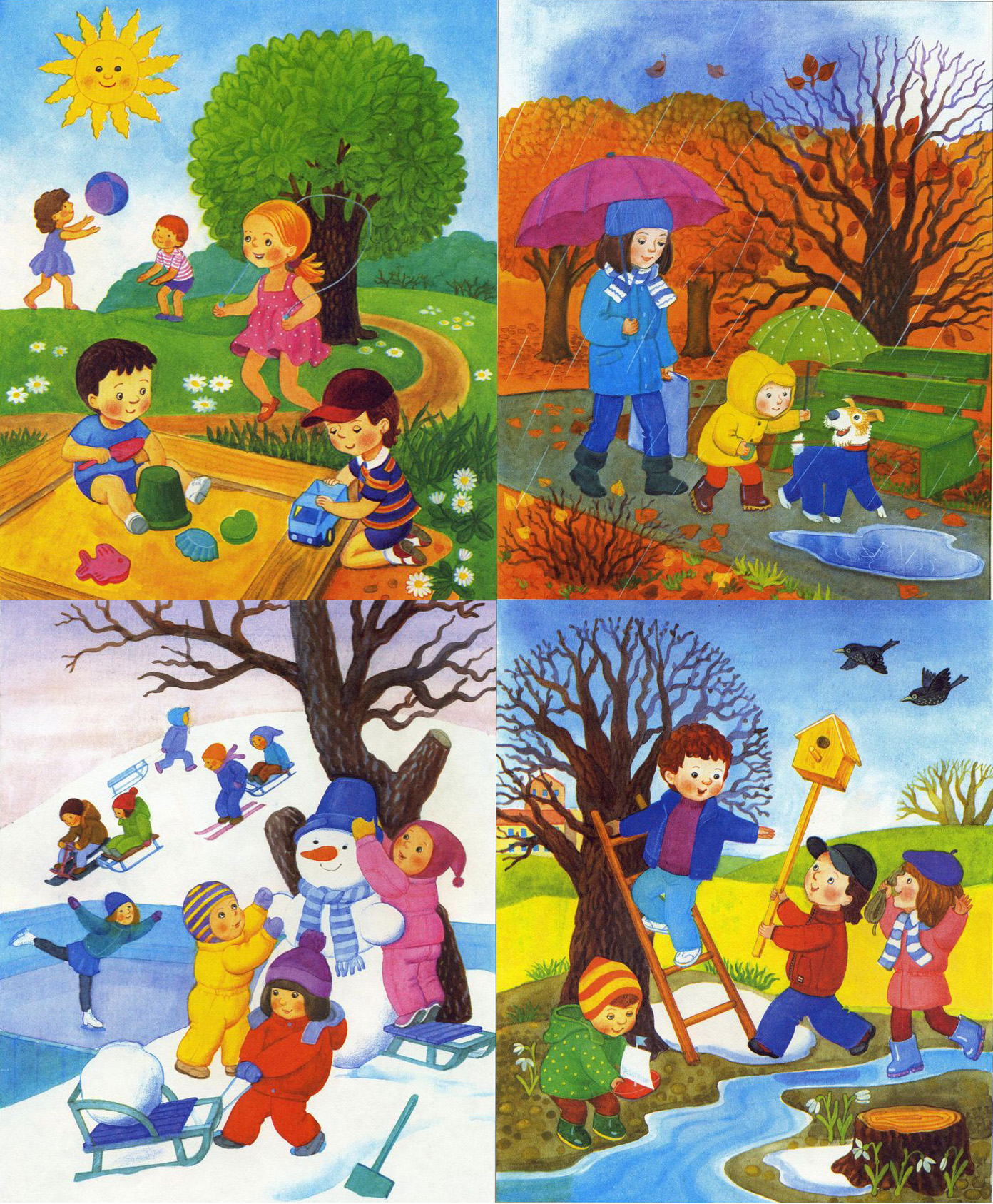 весна